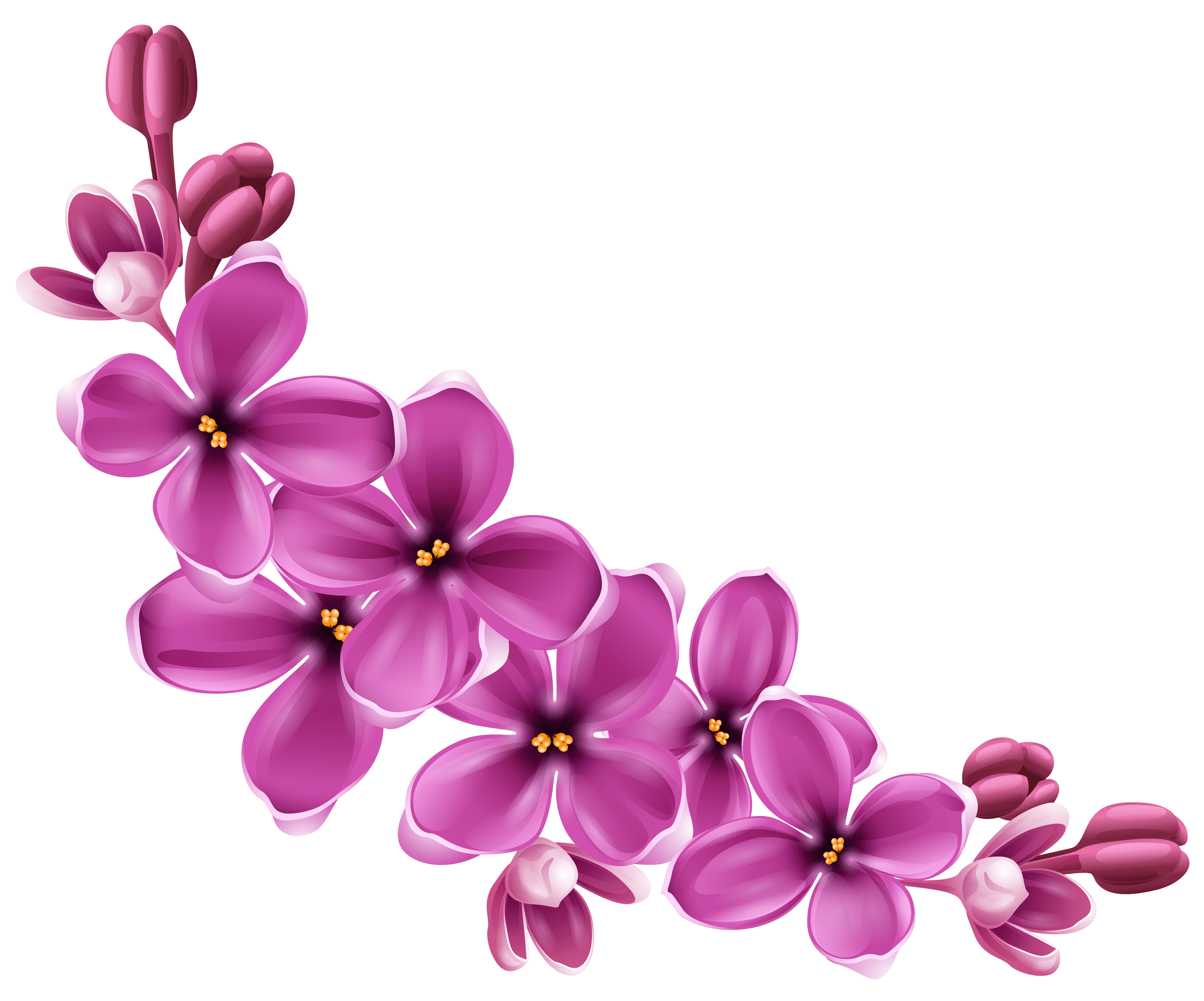 সবাইকে
শুভেচ্ছা
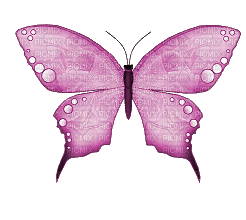 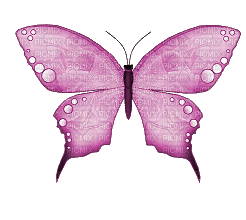 শিক্ষক পরিচিতি
মোঃ শাহাব উদ্দিন
সহকারী শিক্ষক
পূর্ব ভেলুরপাড়া সঃপ্রাঃবিঃ
সোনাতলা, বগুড়া।
মোবাইল – ০১৭১০-৯০৫১৩৮
ই-মেইল – shahabuddin905138@gmail.com
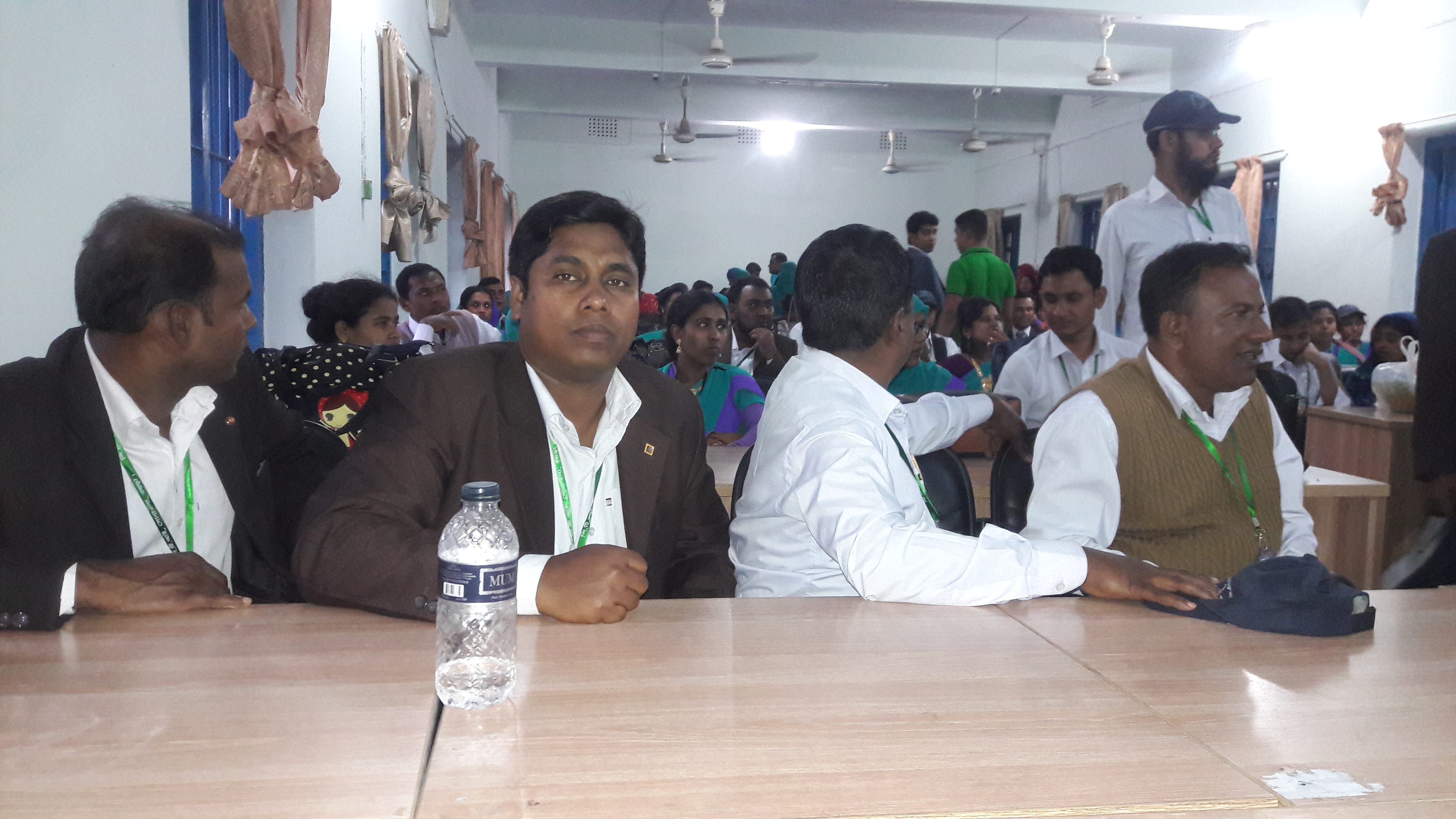 পাঠ পরিচিতি
শ্রেণিঃ চতুর্থ
বিষয়ঃ বাংলাদেশ ও বিশ্ব পরিচয়
পাঠঃ দুর্যোগ মোকাবিলা
পাঠ্যাংশঃ
 সময়ঃ ৪০ মিনিট
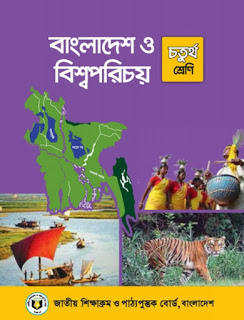 বন্যা
শিখনফলঃ
১০.১.১ বাংলাদেশে বিভিন্ন দুর্যোগ (বন্যা, ঘুর্ণিঝড়, জলোচ্ছ্বাস, আগুনলাগা) ও এসব  
          দুর্যোগের কারণ বলতে পারবে। [বন্যা]
১০.১.২ সামাজিক জীবনে এসব দুর্যোগের প্রভাব বর্ণনা করতে পারবে। [বন্যা]
১০.২ .১ প্রধান প্রধান দুর্যোগ মোকাবিলার প্রস্তুতি ও পরবর্তী করনীয় সম্পর্কে বলতে পারবে। [বন্যা]
এসো ভিডিও দেখি
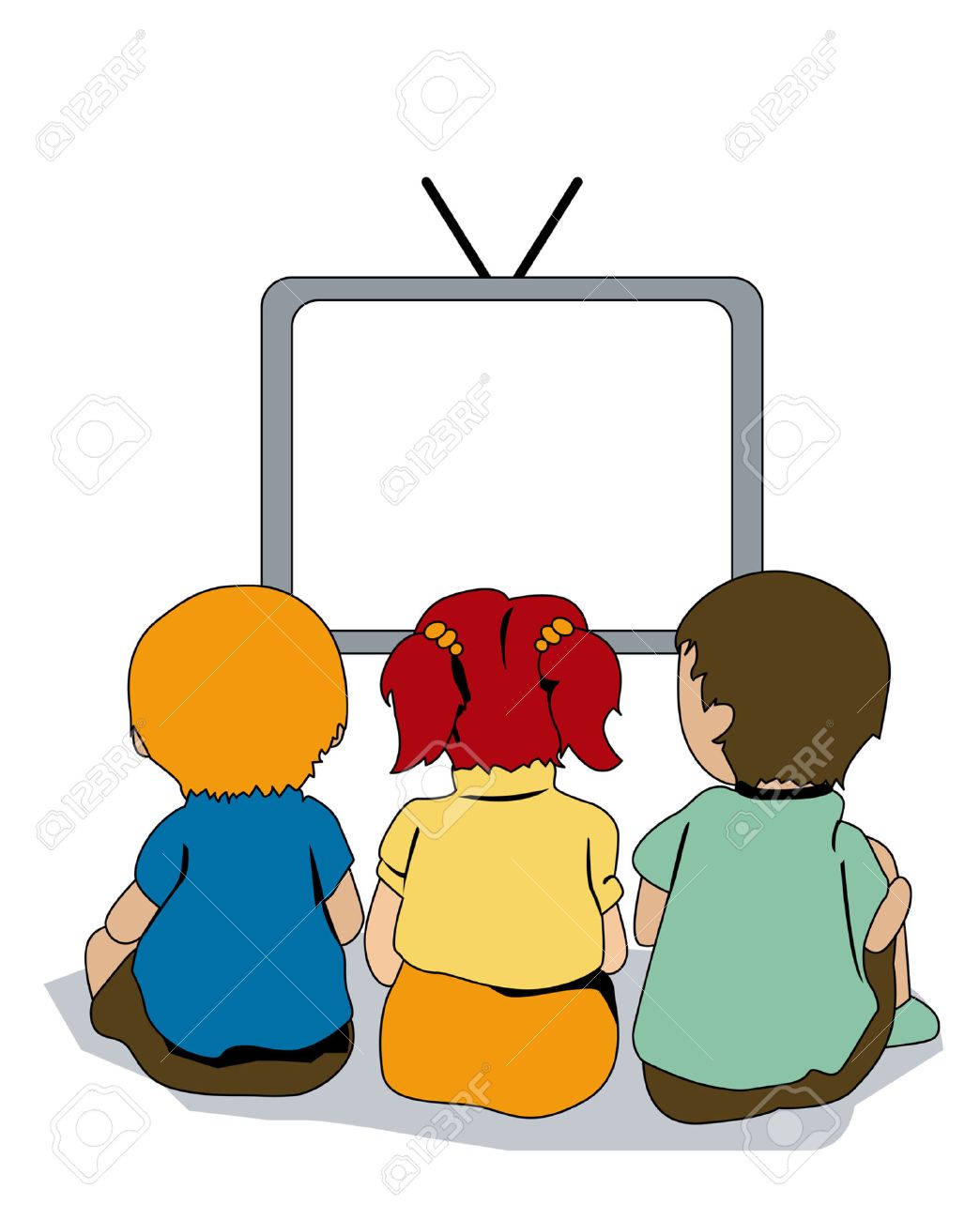 এসো ছবি দেখি
এসো ছবি দেখি
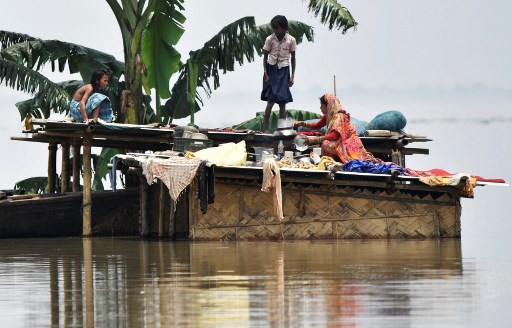 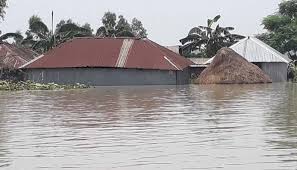 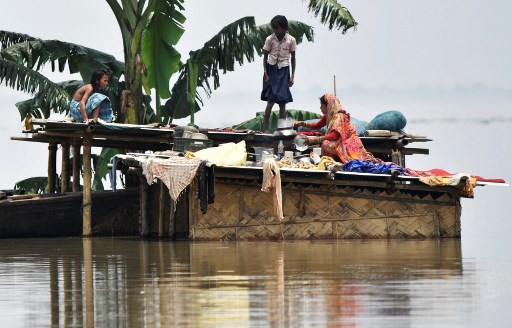 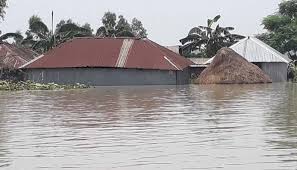 বন্যা
বন্যা
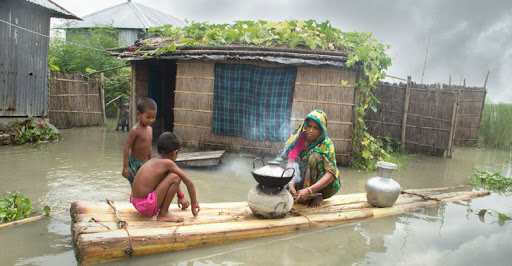 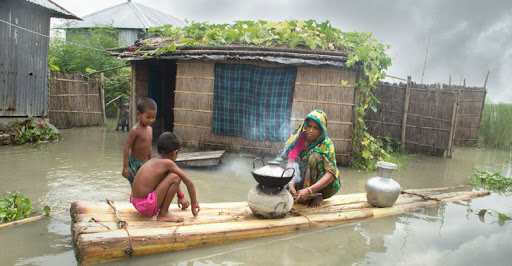 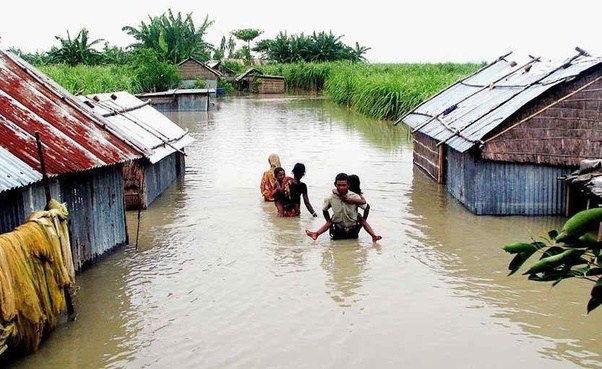 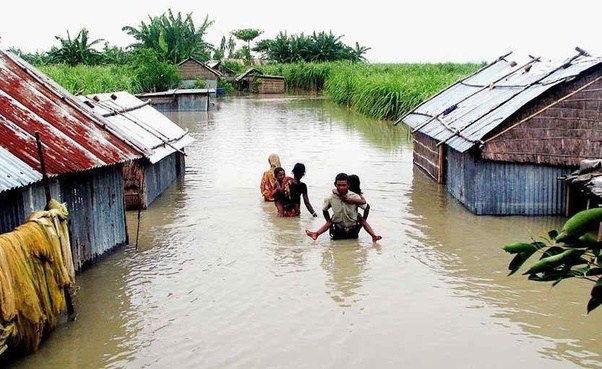 এগুলো কিসের ছবি?
এগুলো কিসের ছবি?
আজকের পাঠ
বন্যা
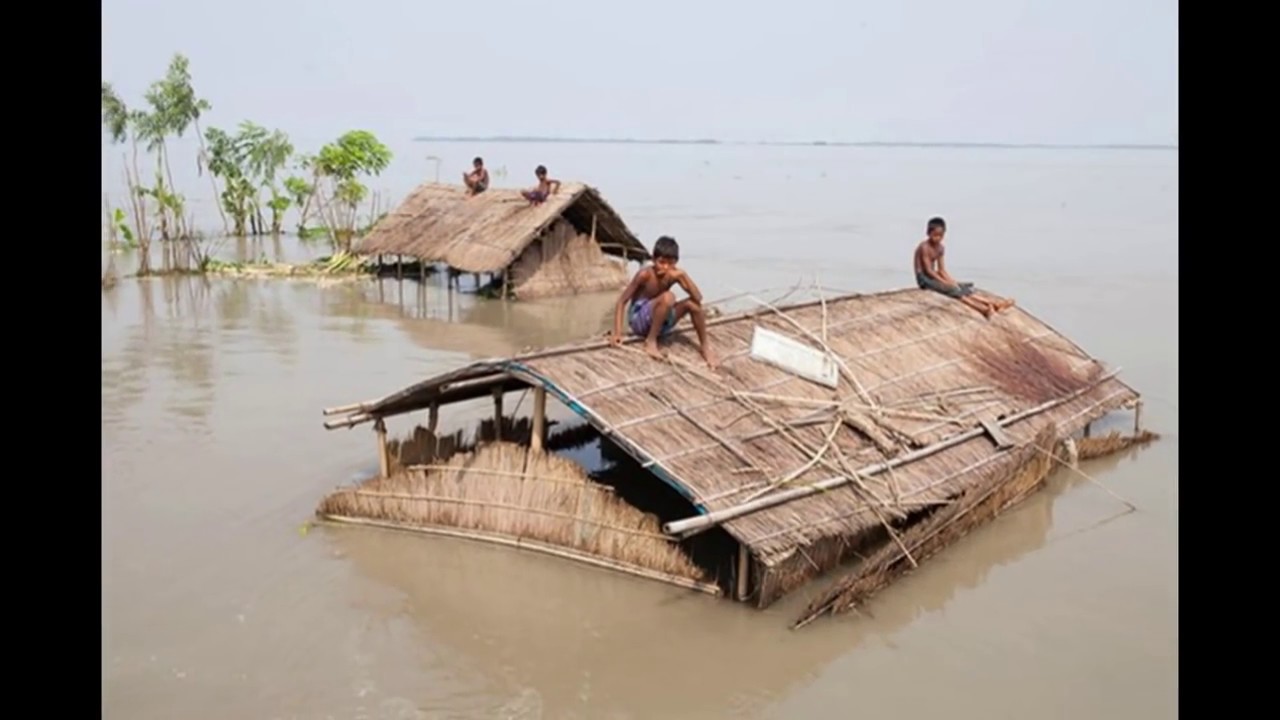 বন্যা
বন্যাঃ কোনো অঞ্চলে প্রবল বৃষ্টি বা উজানের পানি সমুদ্রে গিয়ে নামার আগেই নদ-নদী বা স্থলভাগ প্লাবিত করে ফেললে তাকে বন্যা বলে।
বন্যার ফলে মানুষের জীবন, ফসল, বাড়ি-ঘর এবং রাস্তাঘাটের অনেক ক্ষতি হয়। বন্যার কারণে বিশুদ্ধ পানি ও খ্যাদ্যের অভাবে নানা রোগ ছড়ায়।
বাংলাদেশে ৭টি ভয়াবহ বন্যার সাল
৯৩ দিন
বন্যার স্থায়িত্ব
৬৭ দিন
৪০ দিন
৩৫ দিন
২৫ দিন
২০ দিন
১৯৯১
১৯৯৮
২০০৮
২০১৯
১৯৮৮
২০১৭
নদীর গতি পথে বাধা
নদীভরাট
উত্তরের বরফ গলা পানি
নদীগর্ভে পলি সঞ্চয়
অতিরিক্ত বৃষ্টিপাত
বন্যা মোকাবিলার প্রস্তুতি
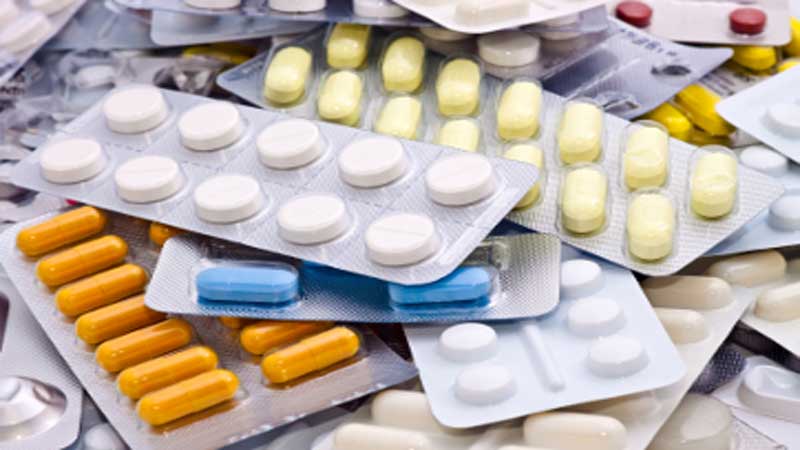 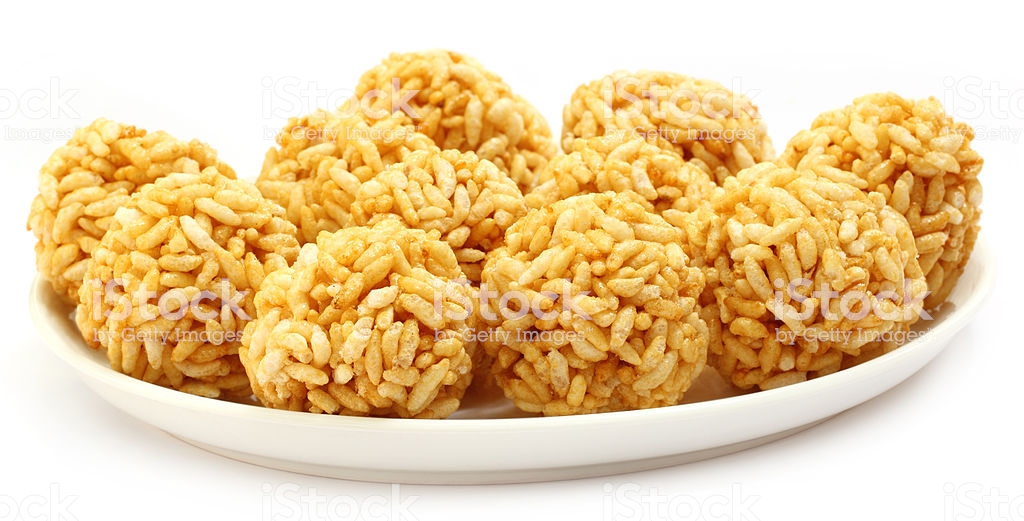 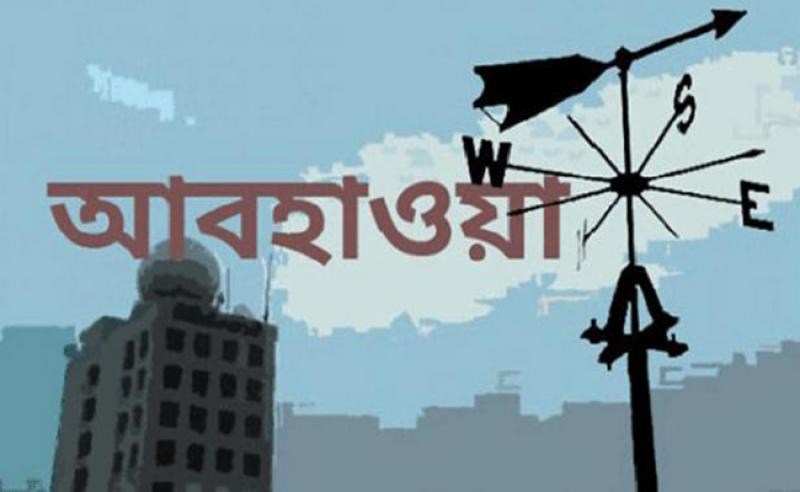 ঔষধ জমিয়ে রাখা
শুকনো খাবার জমিয়ে রাখা
আবহাওয়ার খবর শোনা
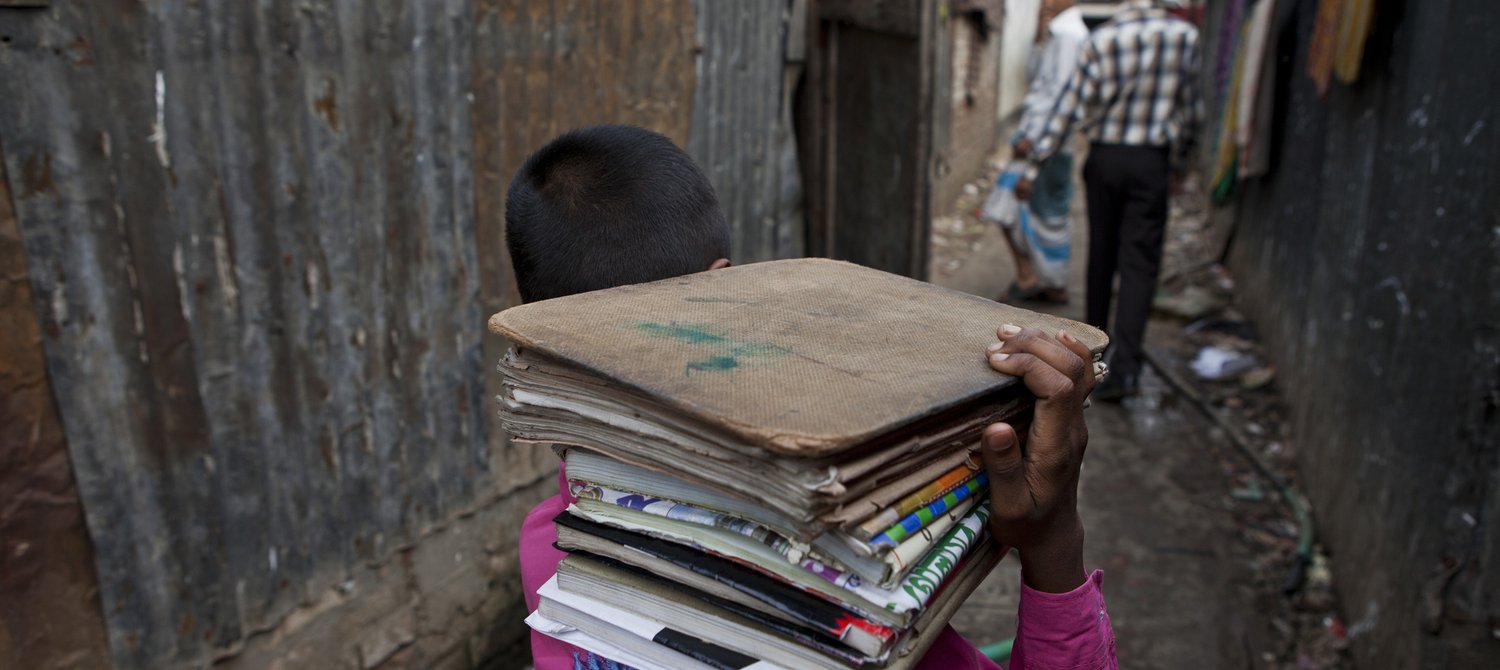 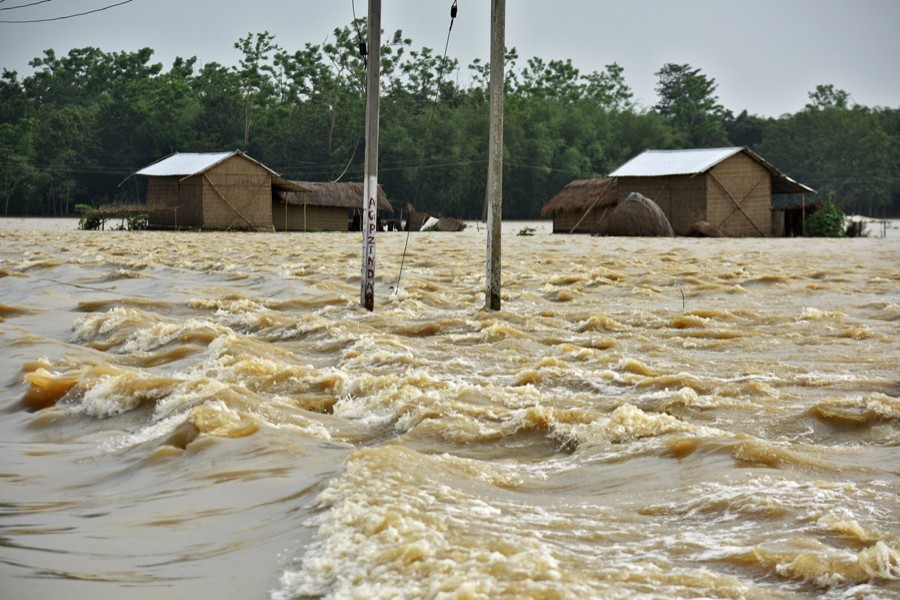 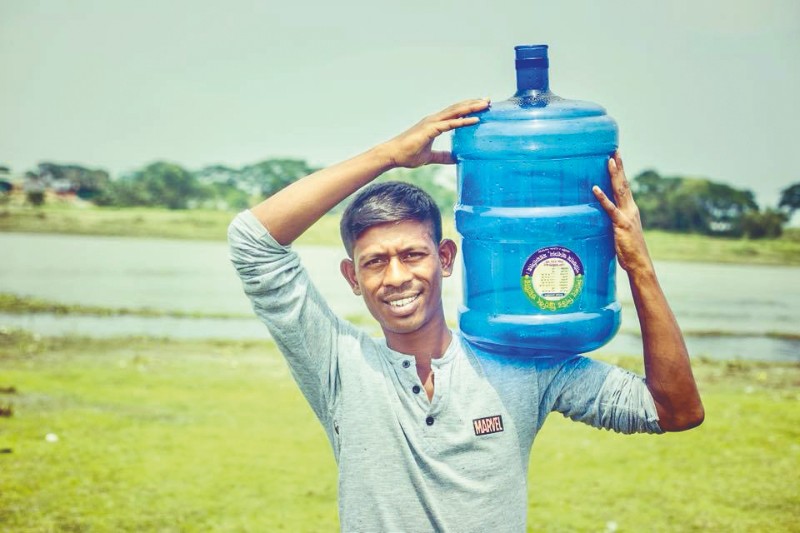 পানির উচ্চতা চিহ্নিত করা
বিশুদ্ধ পানি জমিয়ে রাখা
বই খাতা ও গুরুতবপূর্ণ জিনিস গুছিয়ে রাখা
তোমার বাংলাদেশ ও বিশ্ব পরিচয় বইয়ের ৬০ পৃষ্ঠা খুলে নিরবে পড়
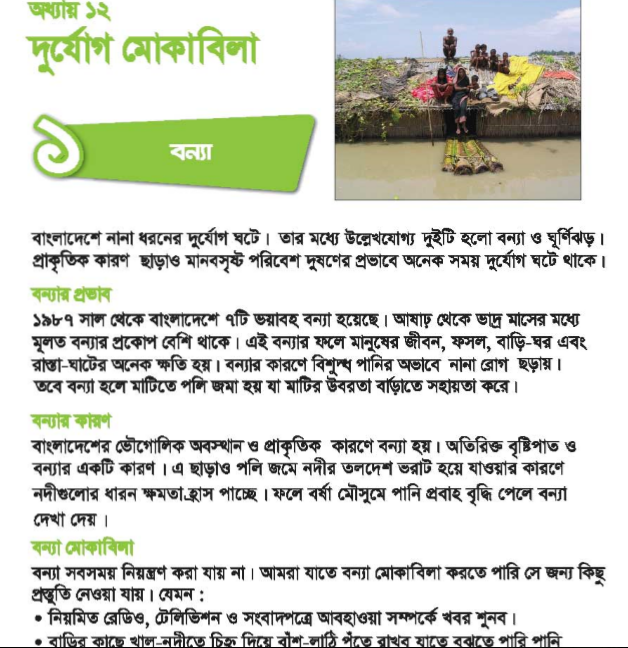 দলীয় কাজ
দল-আম
বন্যা মোকাবিলায় আরও কী কী ভাবে প্রস্তুতি নেওয়া যায় লেখ?
দল -জাম
বন্যার সময় কীভাবে লেখাপড়ার ক্ষতি হয় তা লেখ?
দল - কাঁঠাল
আরও কি কি কারণে বন্যা হতে পারে তা লেখ?
মূল্যায়ন
মিলকরণঃ
বাম
ডান
ক) জমিয়ে রাখব
  খ) নদী ভাঙন
  গ) আবহাওয়ার খবর শোনা
  ঘ) রোগ হয়
   ঙ) বন্যার কারণ
ক) বিশুদ্ধ পানির অভাবে
খ) অতিরিক্ত বৃষ্টিপাত
গ) বন্যার আগে শুকনা
ঘ) বন্যার পূর্ব প্রস্তুতি
বাড়ির কাজ
তোমার এলাকায় সংঘটিত কোনো বন্যা সম্পর্কে তোমার অভিজ্ঞতা লেখ?
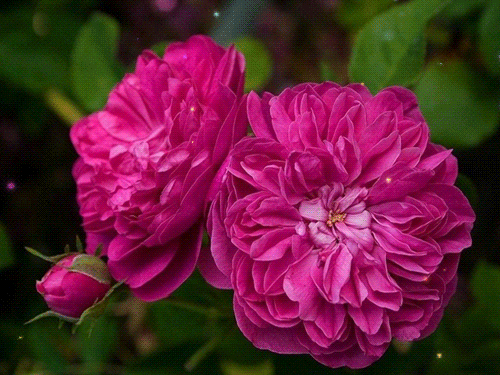 সবাইকে ধন্যবাদ